Robi mémorise
Vous souvenez-vous de notre ami Robi …? Après son échec dans la cueillette des mûres, il était bien décidé à faire plaisir à sa maman.
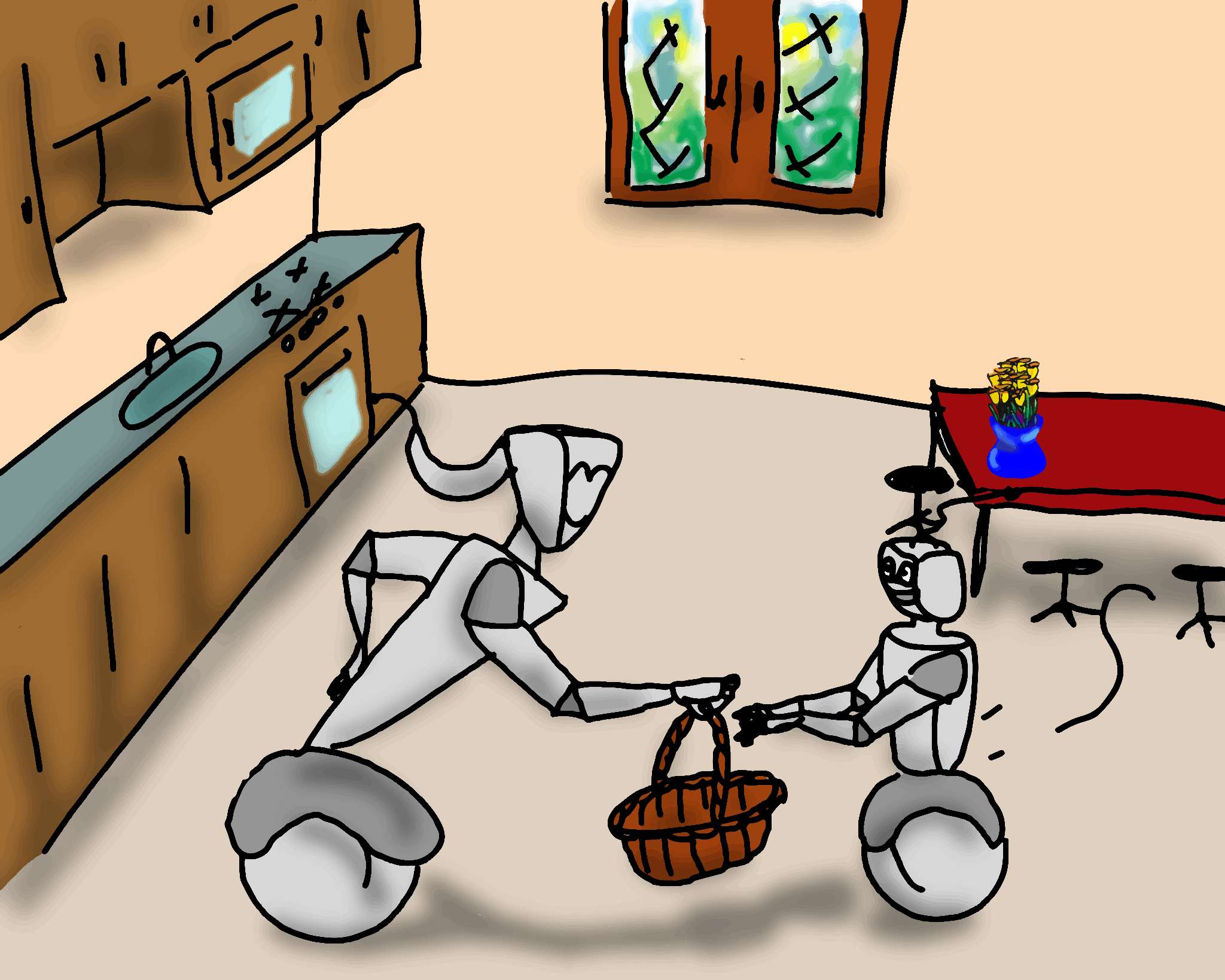 Le lendemain, sa maman lui redemande d’aller chercher des mûres.
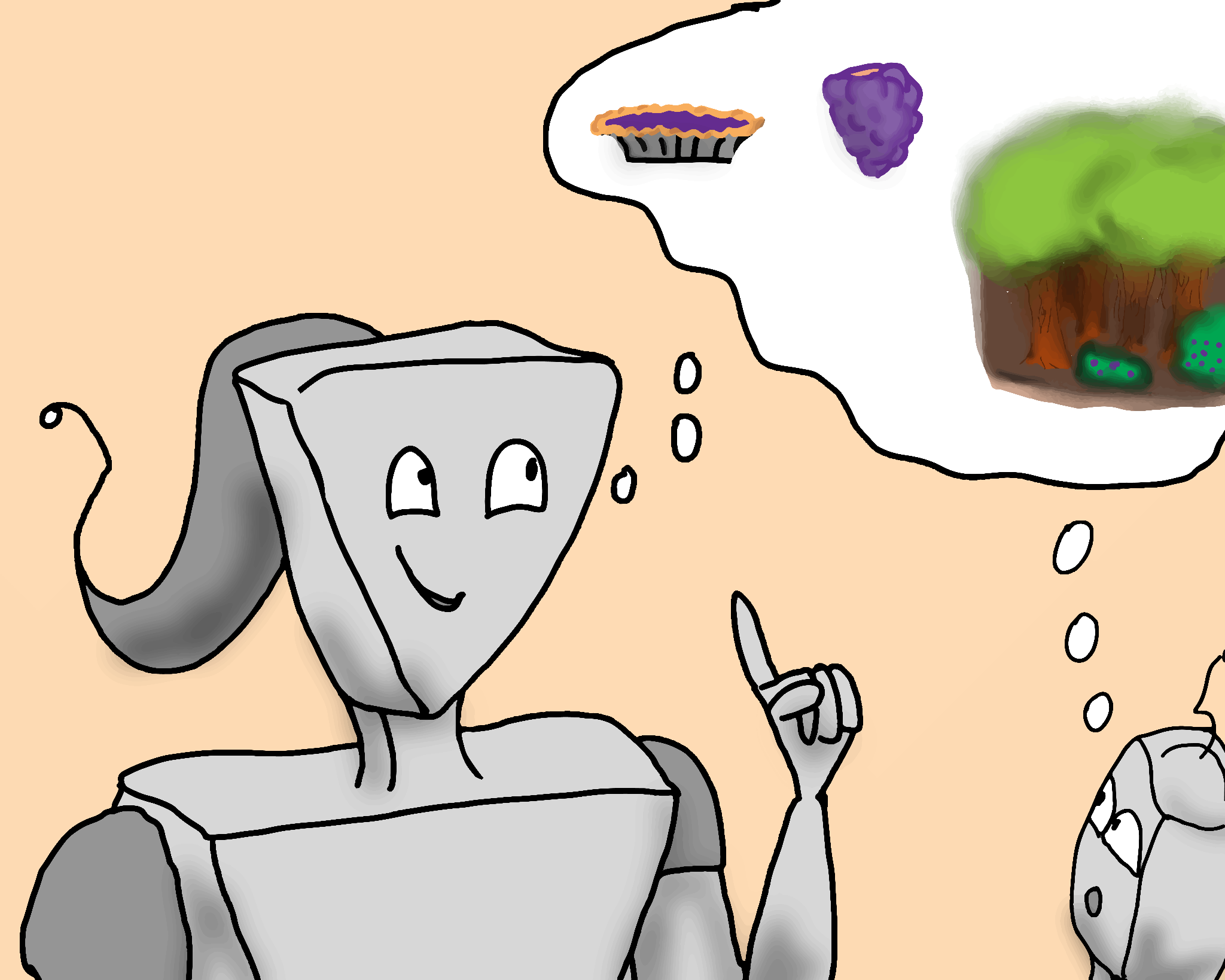 Pour l’aider à enregistrer l’information dans sa mémoire, elle lui explique que les mûres sont ces petites baies violettes avec un goût sucré et acidulé qu’il aime tant.
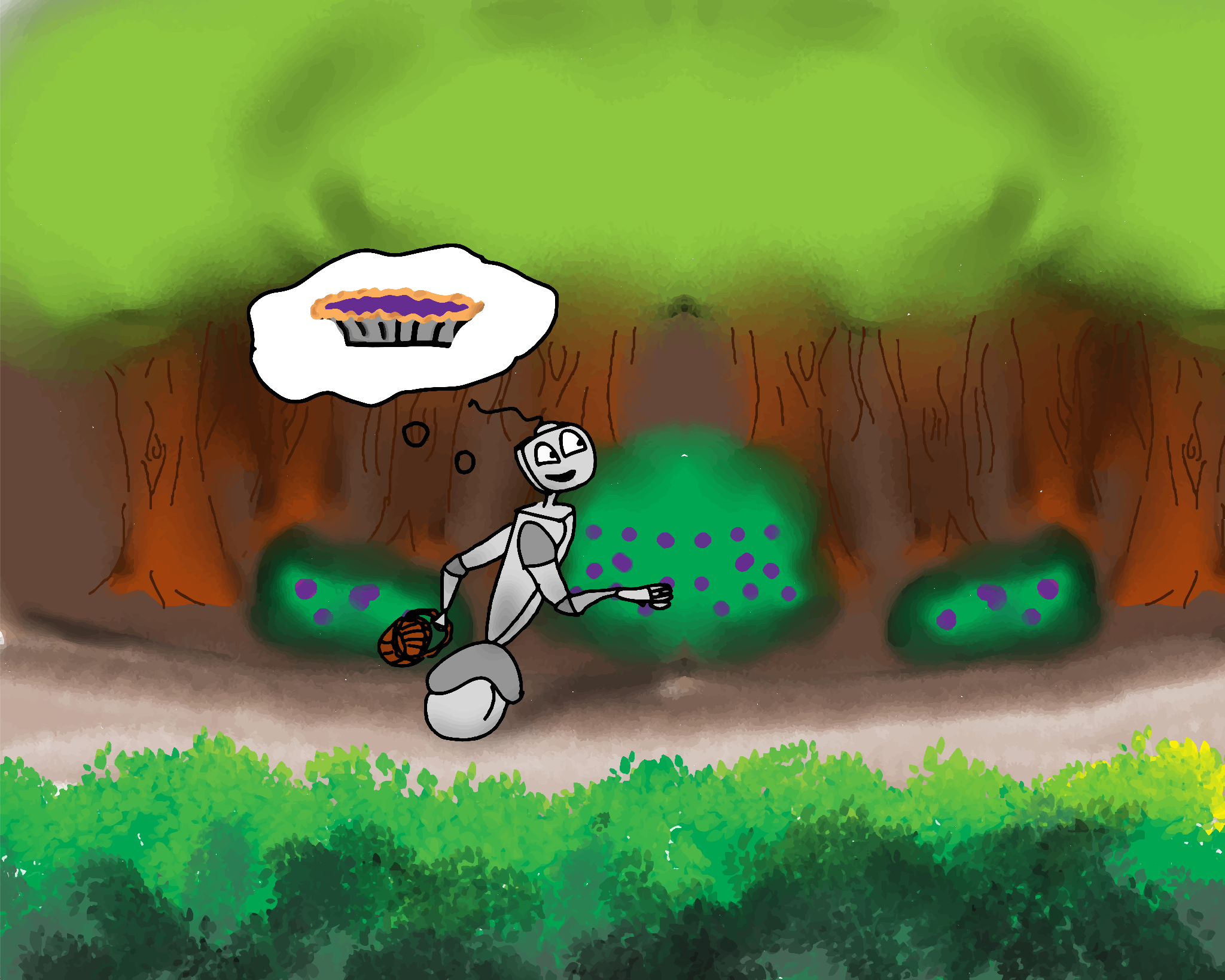 Cela donne très envie à Robi de goûter la tarte aux mûres de sa maman.
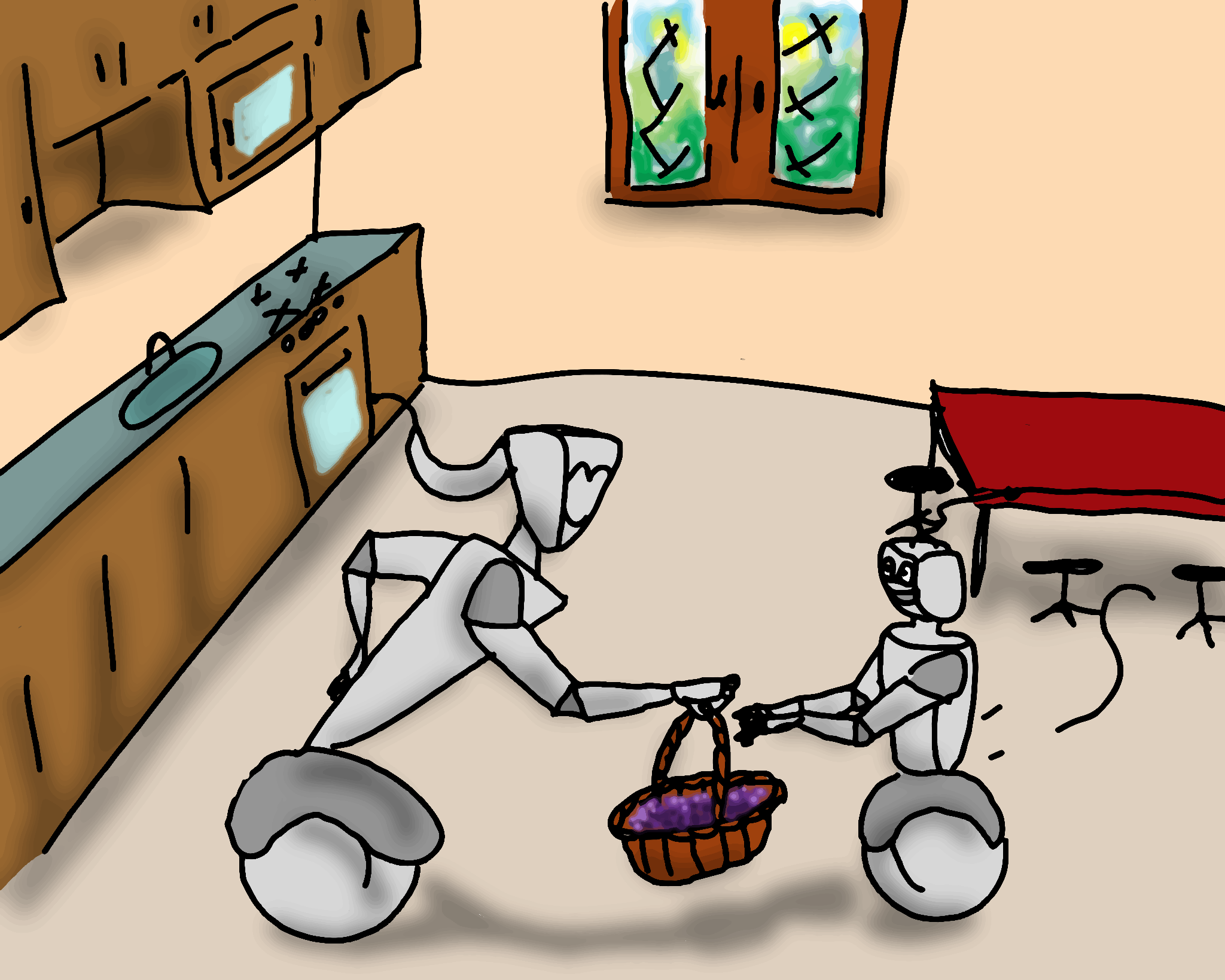 Il part et ramène des mûres. Il a réussi à garder l’information dans sa mémoire.
Par l’association




Co-auteurs : 
Angélique Deluy
Amandine Delcroix
Isabelle Malet
Camille Roullet

Illustrations : 
Roselyne Chauvin



Ce(tte) œuvre est mise à disposition selon les termes de 
la Licence Creative Commons Attribution - Pas d’Utilisation Commerciale - Partage dans les Mêmes Conditions 4.0 International
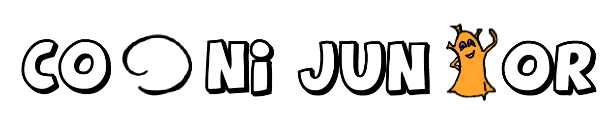 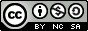